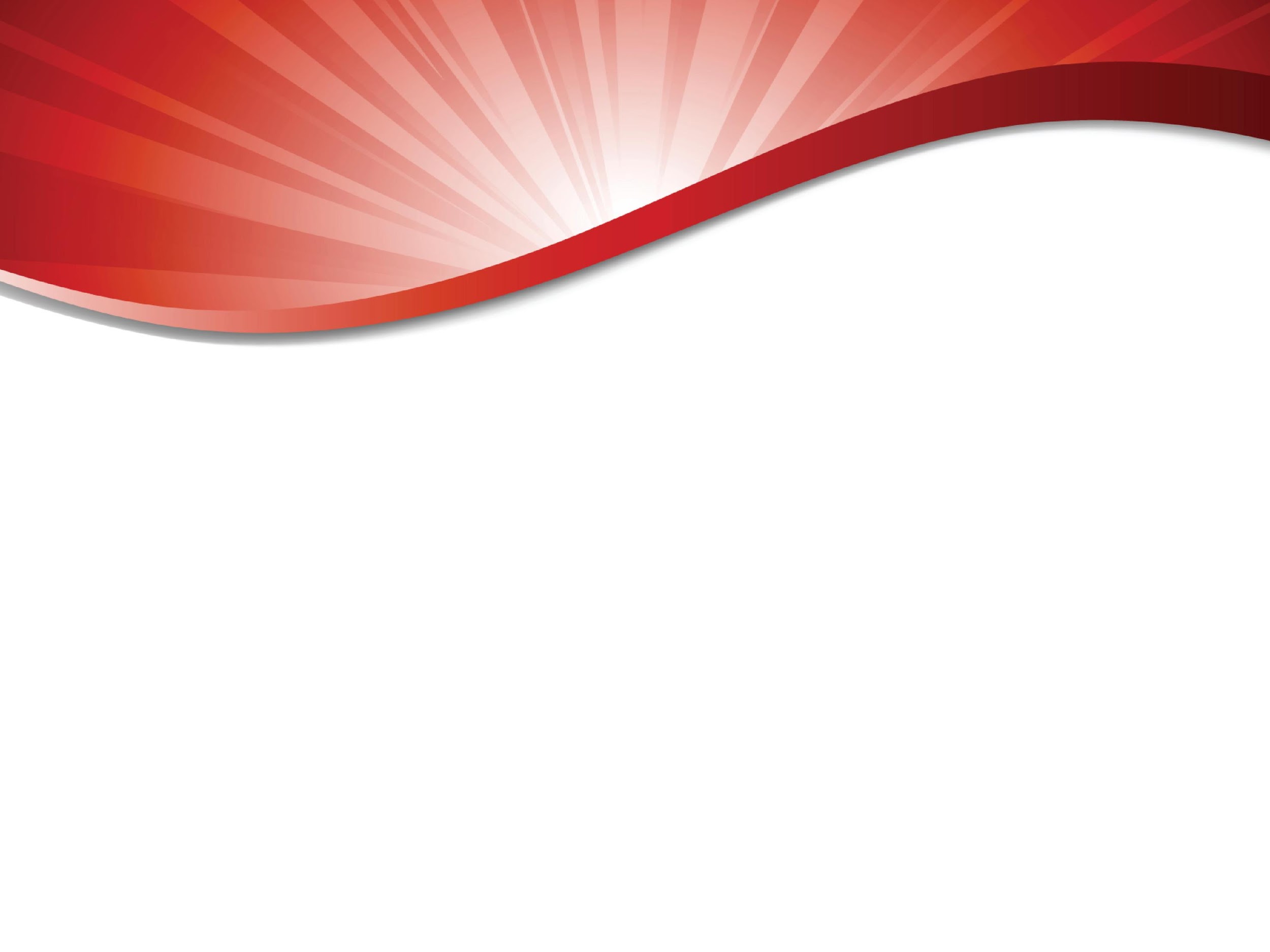 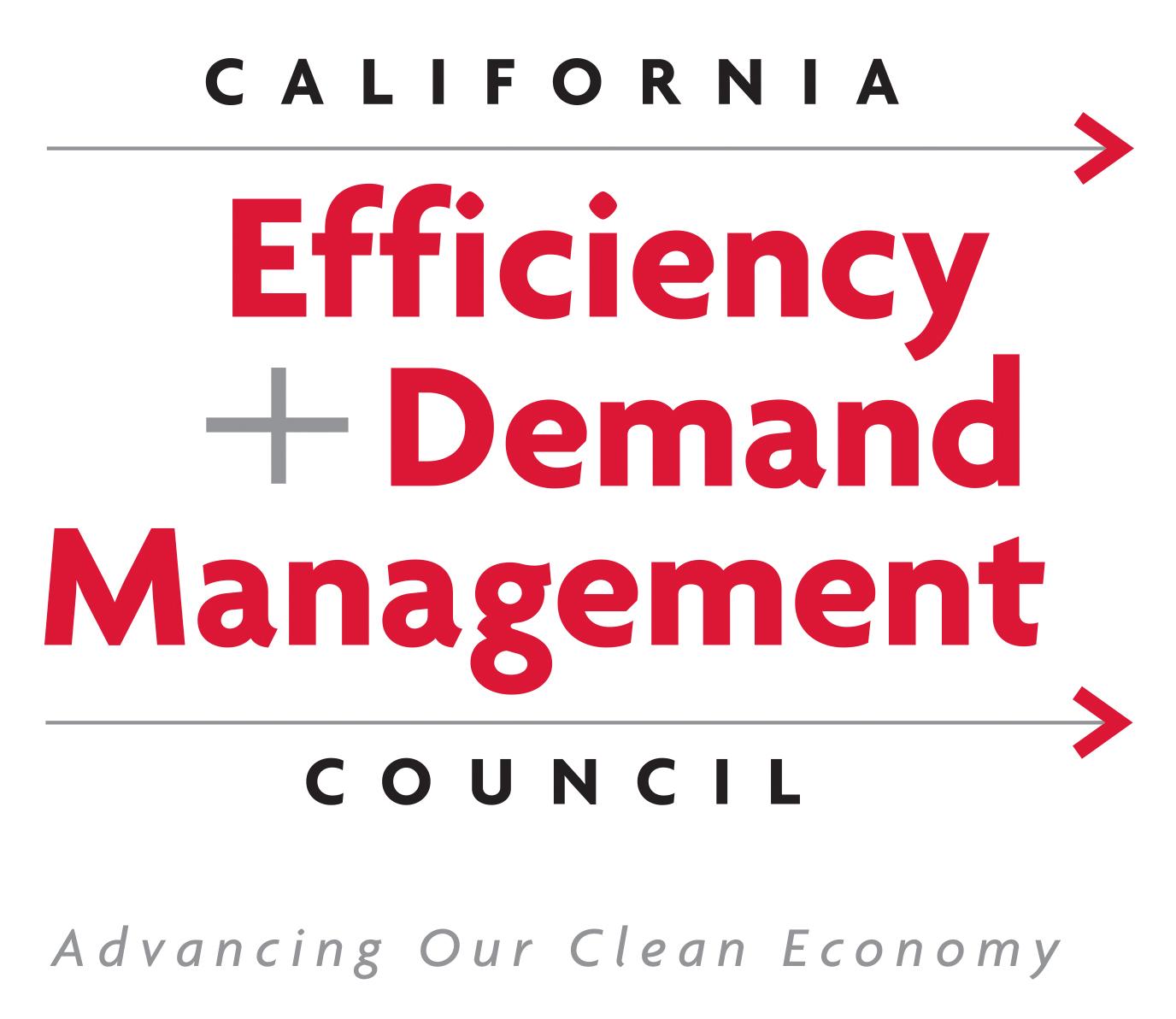 Impact of COVID-19 on Energy Service Providers
May 14, 2020
Who Are We?
The Council represents 65 member companies and organizations, and a significant portion of the 320,000 DSM workers in California
Our members directly employ thousands of Californians leading to many thousands of additional secondary jobs
We advocate at the CPUC, CEC, and CAISO, as well as with state legislators and the Governor’s office.
2
How Are Our Members Impacted?
COVID-19 has had significant, material impact on our members businesses across three main areas:
Project pauses and closures
The IOUs have paused or suspended project implementation despite approved funding
Workforce reductions
Reduced revenues from project pauses, suspensions, and closures have forced many member companies to make difficult choices, laying off critical workers
Long-term program delivery impacts
Project pauses and resulting workforce reductions may lead to permanent loss of our infrastructure to deliver efficiency resources, which has taken decades to build up and can’t just be restored overnight.
3
Summary of Council Recommendations from 4/2/20 Letter to CPUC
Greenlight projects immediately
Immediately commence/resume projects that maintain social distancing, including project made easier by shelter-in-place
e.g. Unoccupied commercial buildings, schools
Near-term policy relief
Allow remote validation of completed projects
Accelerate review steps for Custom and NMEC projects
Restore non-resource programs such as WE&T, ME&O, and behavior-based programs including online marketplaces
Relax technical requirements, e.g. cost-effectiveness, Gross Realization Rates, Net-to-gross, Effective Useful Lifetimes for all retrofit measures
Long-term policy shifts
Reform cost-effectiveness methods and approaches
Align EE goal-setting process with state carbon reduction policies, including SB350’s doubling of efficiency by 2030
4
Thank you!
Please contact us if you have any questions. 
Greg Wikler - gwikler@cedmc.org 
Serj Berelson – sberelson@cedmc.org
5